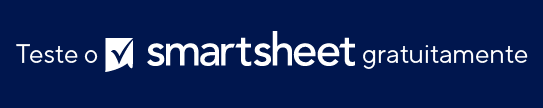 MODELO DE APRESENTAÇÃO DE PLANO DE MÍDIA
APRESENTAÇÃO DE PLANO DE MÍDIA
SEU
LOGOTIPO
NOME DA ORGANIZAÇÃO
 
DD/MM/AAAA
 
Endereço, cidade, estado, CEP
Telefone
Endereço web
Endereço de e-mail
APRESENTAÇÃO DE PLANO DE MÍDIA
REDE DE COMUNICAÇÕES
PLANO DE ATIVIDADES
RELATÓRIO DO PROJETO
RESUMO DO PLANO